Connected 4 Health
Definição de Transtornos AlimentaresRoxana Martin-Hadmas, Adrian MartinRegistered Dietitians, PhD
Project Number: 2021-1-RO01- KA220-HED-38B739A3
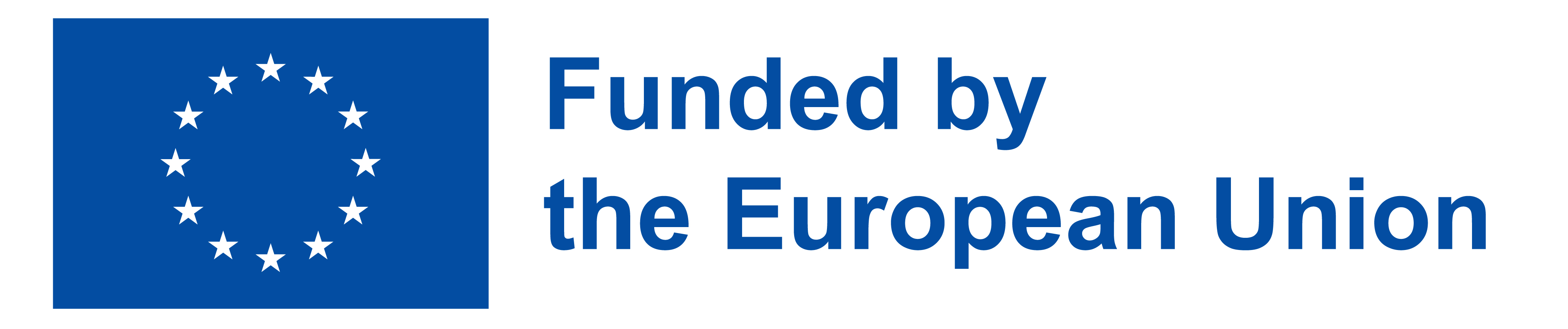 The European Commission's support for the production of this presentation does not constitute an endorsement of the contents, which reflect the views only of the authors, and the Commission cannot be held responsible for any use which may be made of the information contained therein.
2
Project Number: 2021-1-RO01- KA220-HED-38B739A3
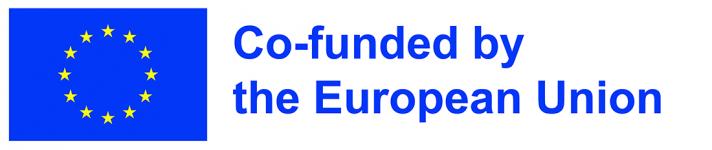 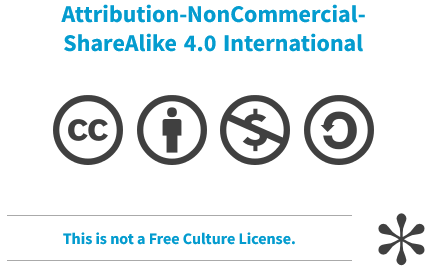 The European Commission's support for the production of this presentation does not constitute an endorsement of the contents, which reflect the views only of the authors, and the Commission cannot be held responsible for any use which may be made of the information contained therein.
3
Comer transtornado vs. Transtorno alimentarDiferenças
Novos dados de pesquisa dizem que o comer transtornado e os Transtornos Alimentares compartilham alguns aspetos comuns, mas não são os mesmos.
Onde um Transtorno Alimentar é um diagnóstico clínico, o comer transtornado refere-se a padrões alimentares anormais que não atendem aos critérios para um diagnóstico de Transtorno Alimentar.
A principal diferença entre eles envolve a gravidade e o grau dos sintomas.
Comer transtornado frequentemente envolve muitos dos mesmos comportamentos que ocorrem nos Transtornos Alimentares, mas tais sintomas ocorrem com menos frequência ou intensidade.
A alimentação desordenada geralmente pode ser mais sutil, tornando-a mais difícil de reconhecer ou, às vezes, mais difícil de abordar.
4
Comer transtornado vs. Transtorno alimentarDiferenças
Transtornos Alimentares
Pensamentos obsessivos sobre comida
Preocupações extremas com calorias
Mudanças significativas no peso
Pensamentos obsessivos relacionados à forma e peso
Funcionamento prejudicado devido à contagem de calorias, compulsão alimentar, purga, exercício ou outros comportamentos
Alimentação transtornada
Comer por motivos que não sejam alimentação ou fome
Comer para lidar com o estresse ou emoções difíceis
Engajar-se em restrição calórica, compulsão alimentar ou purgação irregular ou limitada
Evitando os principais grupos de alimentos
Comer apenas certos alimentos
5
O que é Transtorno Alimentar?
Um Transtorno Alimentar (TA) é uma condição complexa caracterizada por hábitos alimentares anormais que prejudicam a saúde e a capacidade de funcionamento de um indivíduo.

Tipos:
Os três TAs mais comuns são: compulsão alimentar, anorexia, bulimia, mas também existem outros tipos
Cada um tem seu próprio conjunto de sintomas e critérios diagnósticos.
6
Etiologia
Fatores psicológicos: perfeccionismo, transtorno compulsivo, baixa autoestima, depressão, ansiedade, estresse
Fatores ambientais: puberdade, experiências traumáticas, problemas de relacionamento não resolvidos
Pressão cultural: tipologias dos meios de comunicação de massa
Exposições ocupacionais
Impacto hormonal na função cerebral
Predisposições genéticas: mutações nos receptores de serotonina (1D HTR1D – 1p36), dopamina D2 (11q23) e D4 (11p15.5), também mutações no receptor Delta-1 OPRD1 (1p35) e mutações no fator BDNF (11p13-14).
7
Prevalência mundial
8
Anorexia nervosa
Sintomas:
Medo intenso de ganhar peso
Restrição severa da ingestão de alimentos
imagem corporal distorcida
exercício excessivo
Perda de peso extrema
Preocupação com comida e peso

Além das restrições extremas na ingestão de alimentos, as pessoas com anorexia também farão de tudo para eliminar as calorias que consomem, como exercícios excessivos, vômitos autoinduzidos ou uso de laxantes/diuréticos.
Anorexia nervosa é um tipo de transtorno alimentar caracterizado por um medo intenso de ganhar peso, restrição severa da ingestão de alimentos e uma imagem corporal distorcida.
As pessoas com anorexia nervosa geralmente se consideram acima do peso, mesmo quando estão gravemente abaixo do peso.
A anorexia nervosa tem a maior taxa de mortalidade de qualquer transtorno mental.
9
Compulsão alimentar
A compulsão alimentar é caracterizada por episódios de compulsão alimentar seguidos de sentimentos de vergonha, culpa e angústia.
Pessoas com transtorno da compulsão alimentar periódica frequentemente consomem grandes quantidades de comida mesmo quando não estão com fome e sentem que não conseguem controlar sua alimentação.
Sintomas:
Comer grandes quantidades de comida em um curto período
Sentir-se fora de controle durante uma compulsão
Comer mesmo quando não está com fome
Sentir-se culpado, envergonhado ou angustiado depois de comer
10
Bulimia nervosa
Para ser diagnosticado com Bulimia, uma pessoa deve ter os seguintes comportamentos:
Binging (que envolve consumir quantidades excessivas de alimentos ao longo de um período de duas horas) e uma sensação de perda de controle
O uso repetido de comportamentos purgativos auto-induzidos compensatórios, como o uso de laxantes, diuréticos, vômitos e exercícios extremos para evitar ganho de peso
Tais comportamentos devem ocorrer pelo menos uma vez por semana por um período mínimo de três meses.
O foco principal de tais comportamentos deve estar relacionado ao peso e à forma corporal, e tais comportamentos não devem estar relacionados à anorexia.
Bulimia nervosa caracteriza-se por episódios de compulsão alimentar seguidos de comportamentos purgativos, como vômitos ou uso de laxantes.
Como a anorexia, a bulimia nervosa envolve imagem corporal distorcida e medo de ganho de peso.
No entanto, os comportamentos que resultam dessas distorções e medo são diferentes.
11
Prevenção e tratamento
Se reconhecermos os sinais de TAs, podemos tomar algumas medidas para controlar o comportamento de risco e desenvolver uma relação mais saudável com a comida.
Métodos de enfrentamento individualizados podem ajudar a evitar que tais comportamentos evoluam para um transtorno alimentar completo
Alguns passos:
Evite dietas da moda
Use uma conversa interna positiva
Evite pensamentos negativos e autocrítica e concentre-se em apreciar os ativos positivos e as boas qualidades (pensar sobre o que eles gostam em seu corpo, construir um relacionamento positivo com seu corpo, perceber as coisas que eles amam em si mesmos e usar afirmações positivas para construir sua confiança).
Pratique a neutralidade corporal
Experimente a alimentação consciente e o gerenciamento do estresse
12
To remember…
Os distúrbios alimentares podem levar a sérios problemas de saúde, incluindo problemas dentários, desnutrição, irregularidades menstruais, ansiedade, depressão, falência de órgãos e uso de substâncias.
É por isso que é tão importante procurar tratamento se alguém estiver apresentando sintomas de TA.
Existem muitos tipos diferentes de tratamento disponíveis para transtornos alimentares: inclui uma combinação de terapia individual, em grupo e/ou familiar e aconselhamento nutricional.
O tratamento é multidisciplinar e projetado para abordar pensamentos, comportamentos, habilidades de enfrentamento e fatores de estilo de vida para ajudar as pessoas a se recuperarem.
13
Bibliografia
Chaput JP, Ferraro ZM, Prud'homme D, Sharma AM. Widespread misconceptions about obesity. Can Fam Physician. 2014,  60(11):973-5, 981-4
Mahmoud R, Kimonis V, Butler MG. Genetics of Obesity in Humans: A Clinical Review. Int. J. Mol. Sci. 2022, 23:11005
NCD Risk Factor Collaboration. UN Population Division and World Obesity Federation projections. 2017
Freemark M.S. Pediatric Obesity, Etiology, Pathogenesis and Treatment, Second edition. Humana Press. 2018, ISBN 978-3-319-68191-7
World Obesity Federation. ”World Obesity Atlas 2022”, London, 2022
Grief SN, Waterman M. Approach to Obesity Management in the Primary Care Setting. J Obes Weight-Loss Medication. 2019,   5:1024
Forgione N, Deed G, Kilov G et al. Managing Obesity in Primary Care: Breaking Down the Barriers. Adv Ther 2018, 35:191–198
MacKay H, Gunasekara CJ, Yam KY, et al. Sex-specific epigenetic development in the mouse hypothalamic arcuate nucleus pinpoints human genomic regions associated with body mass index. Sci Adv. 2022, 8(39):eabo3991. 
Eurostat.  ”Body mass index (BMI) by sex, age and income quintile” 2019, available  at https://appsso.eurostat.ec.europa.eu/nui/show.do?dataset=hlth_ehis_bm1i&lang=en
https://www.verywellmind.com/difference-between-disordered-eating-and-eating-disorders-5184548
14
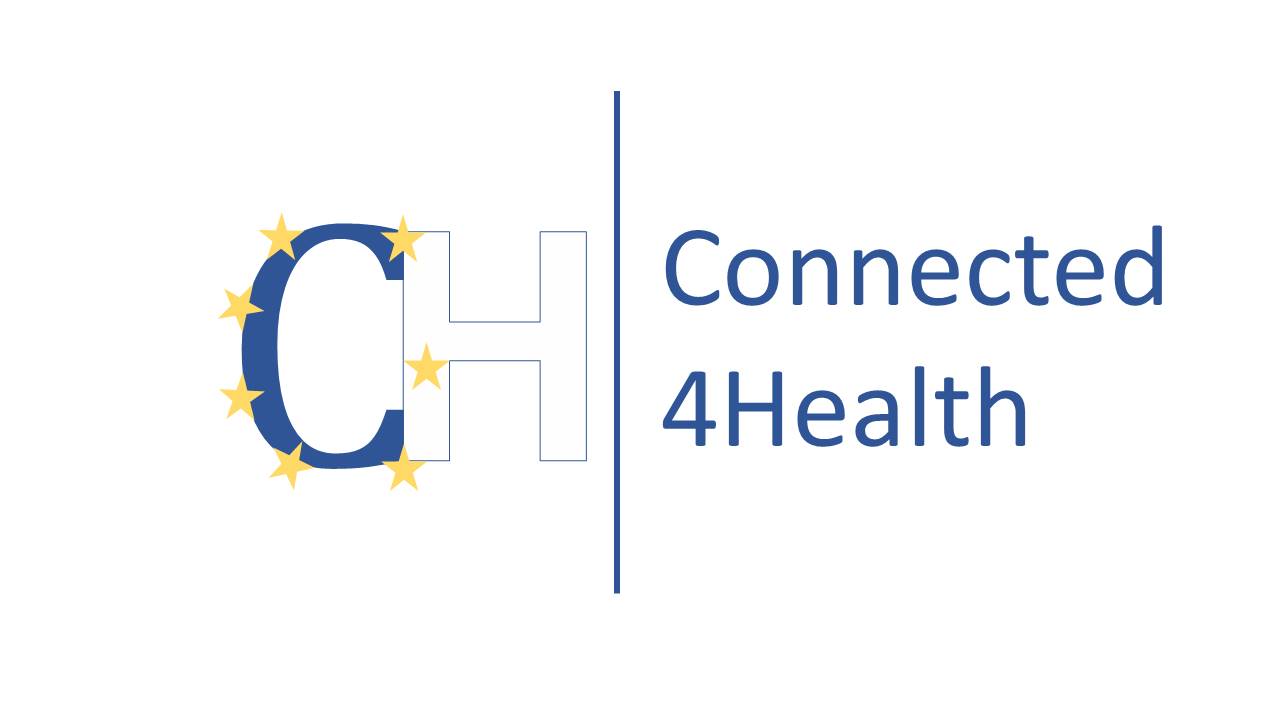 15